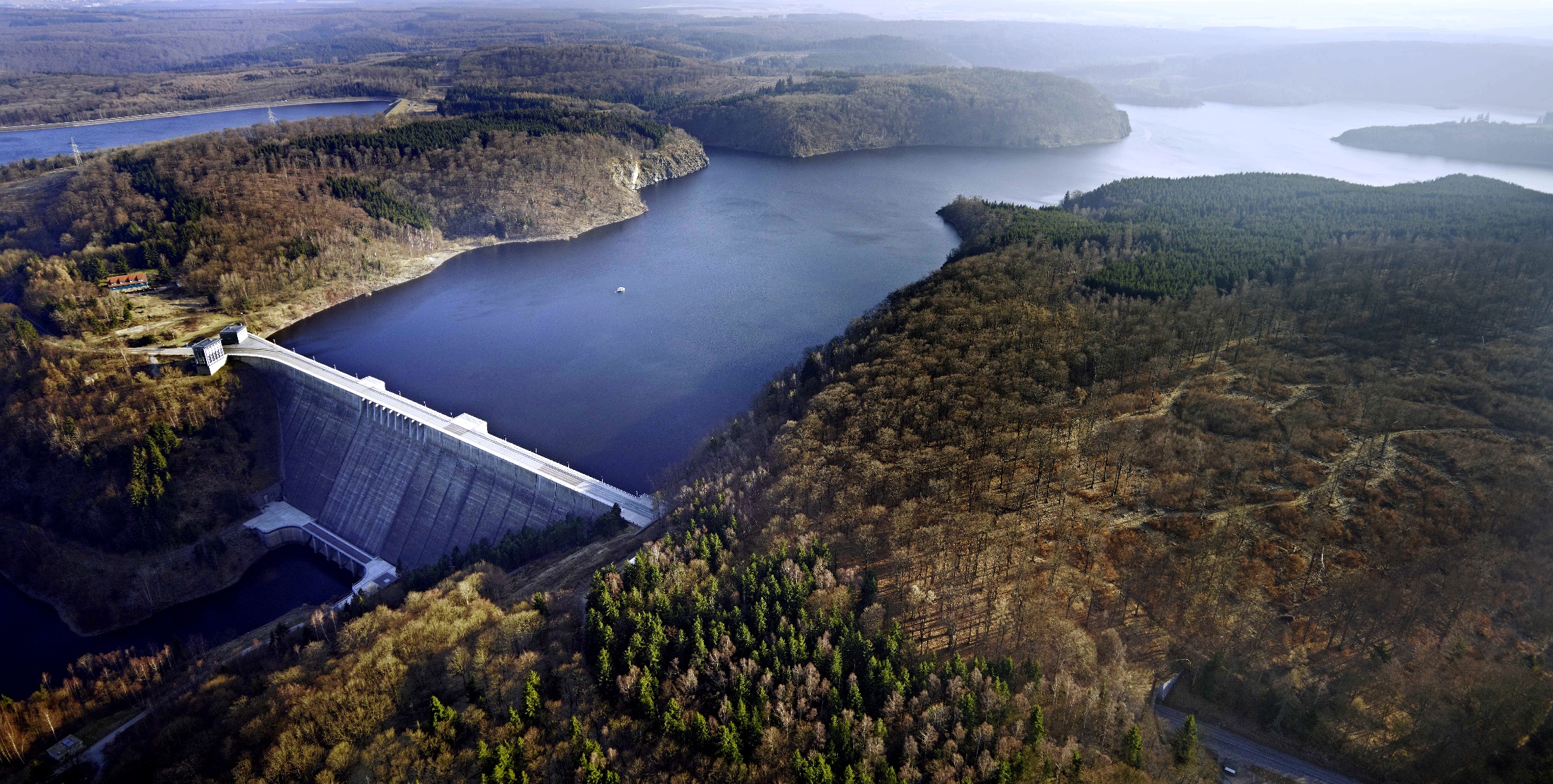 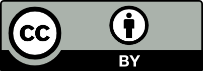 This presentation contains audio.
Click on the speaker symbol in the top left corner of each slide to listen.
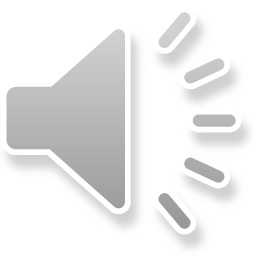 Photo: UFZ
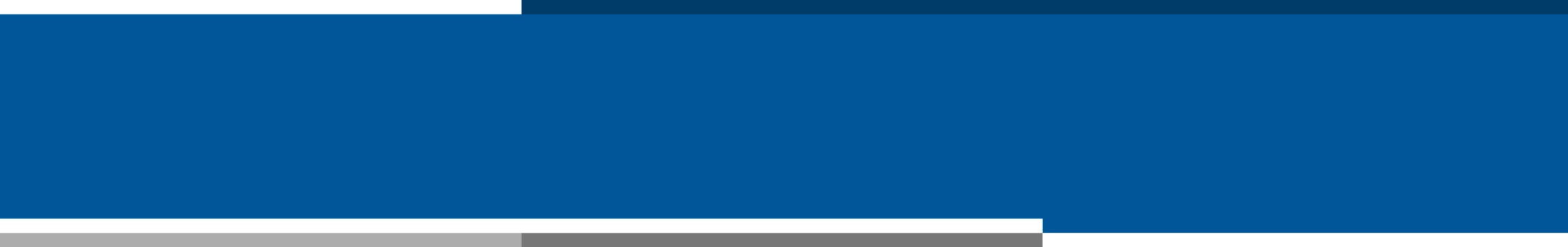 Effect of climate warming on the mixed layer depth in lakes
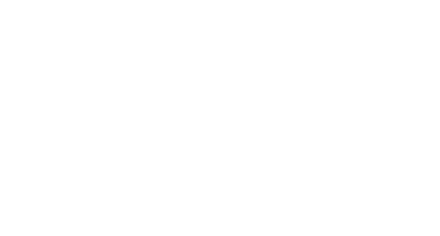 EGU General Assembly 2020: Lakes and Inland Seas in a Changing Environment
Tom Shatwell, Georgiy Kirillin
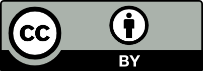 Introduction
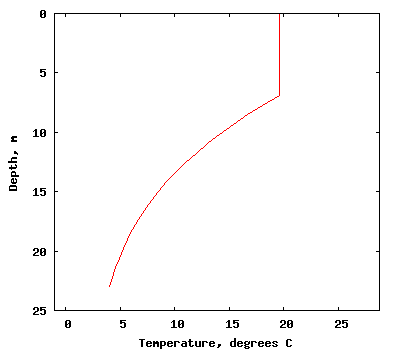 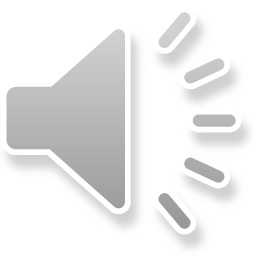 hmix
Mixed layer depth
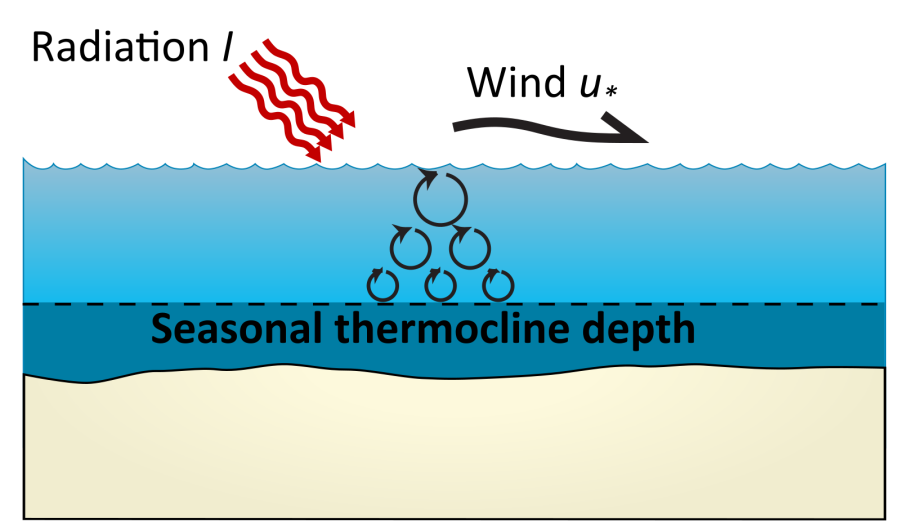 Depends on: Solar radiation, wind, transparency, morphometry
Seite 2
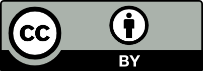 Why do we care about mixed layer depth?
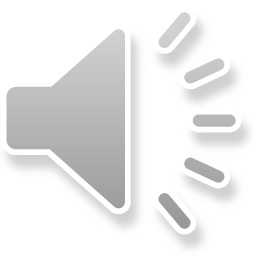 I0
Assess homogeneity of water column for remote sensing
It directly influences primary production
I
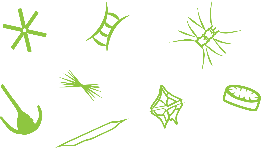 I:      radiation
Z:     depth
Hmix: mixed layer
γ:      extinction
z
Seite 3
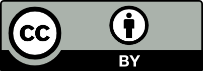 Introduction
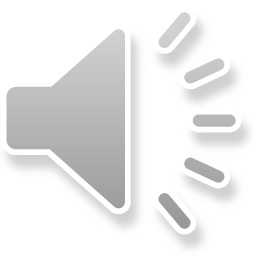 Question:

How will hmix and Imean change under climate warming?



Approach:

1-D ensemble modelling with hydrodynamic model FLake (part of ISIMIP)
Seite 4
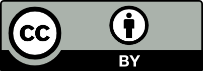 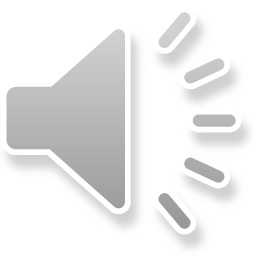 ISIMIP local lakes
62 lakes:
		Median (range)
Area (km2): 6.9    (0.005 – 2488)
Zmean (m): 12.2  (1.5 – 339)
Latitutde (°): 46     (-39 – 69)
Extinction (m-1): 0.48 (0.04 – 3.7)
Seite 5
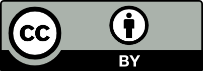 FLake simulations
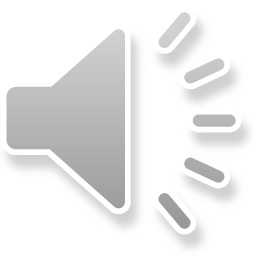 Forcing data: ensemble of 3 scenarios and 4 GCMs:
Run
Scenario
Model
IPSL-CM5A-LR
HadGEM2-ES
MIROC5
GFDL-ESM2M

EWEMBI
~ 1300 simulations, ~ 300,000 lake-years
Climate projections



Validation
RCP26
RCP60
RCP85


Historical
RCP: representative concentration pathway (W m-2)
Seite 6
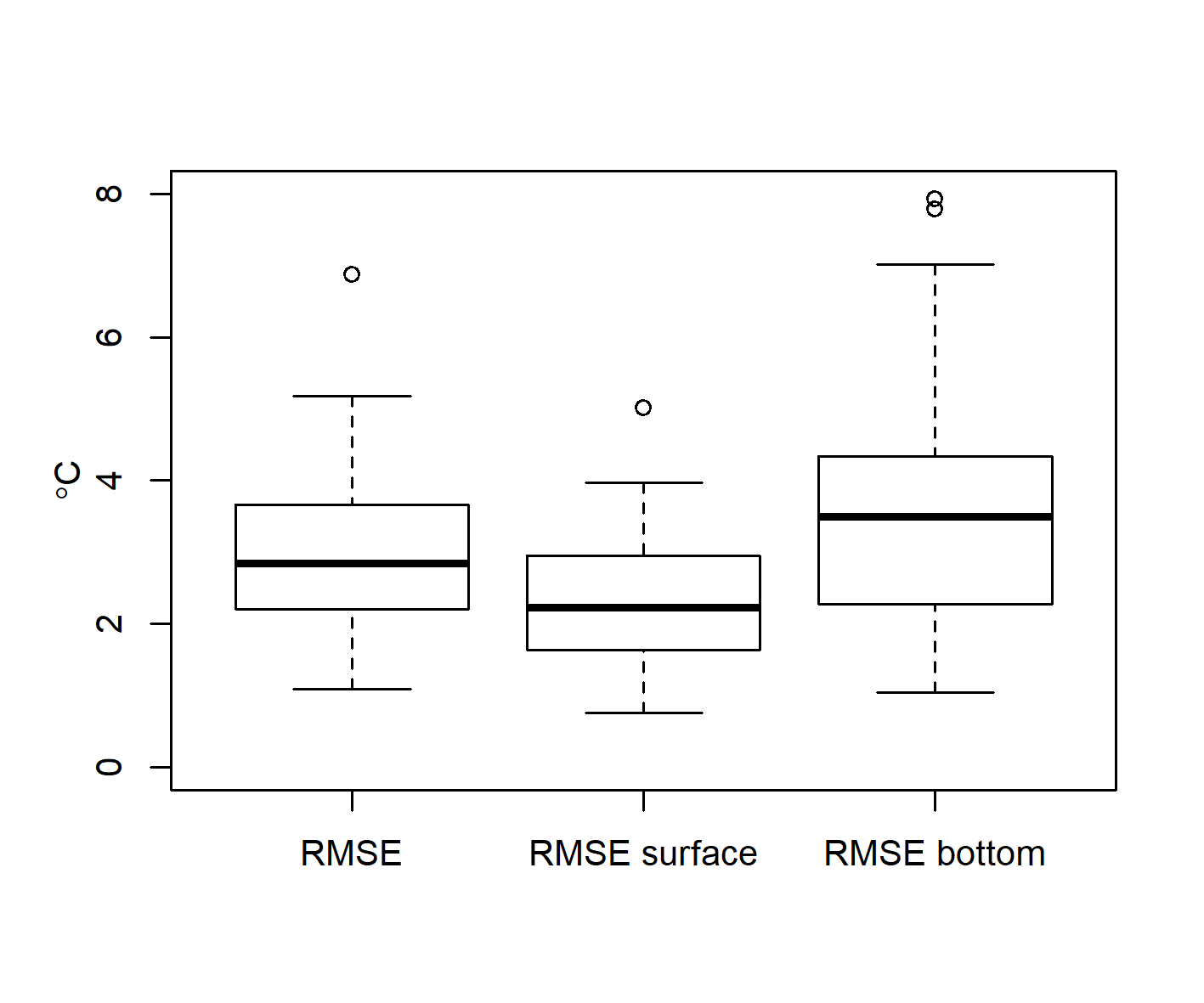 Model validation
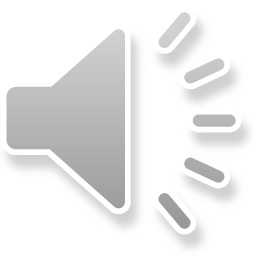 FLake was not calibrated, but extensively validated
Parameterization: extinction, mean depth, fetch
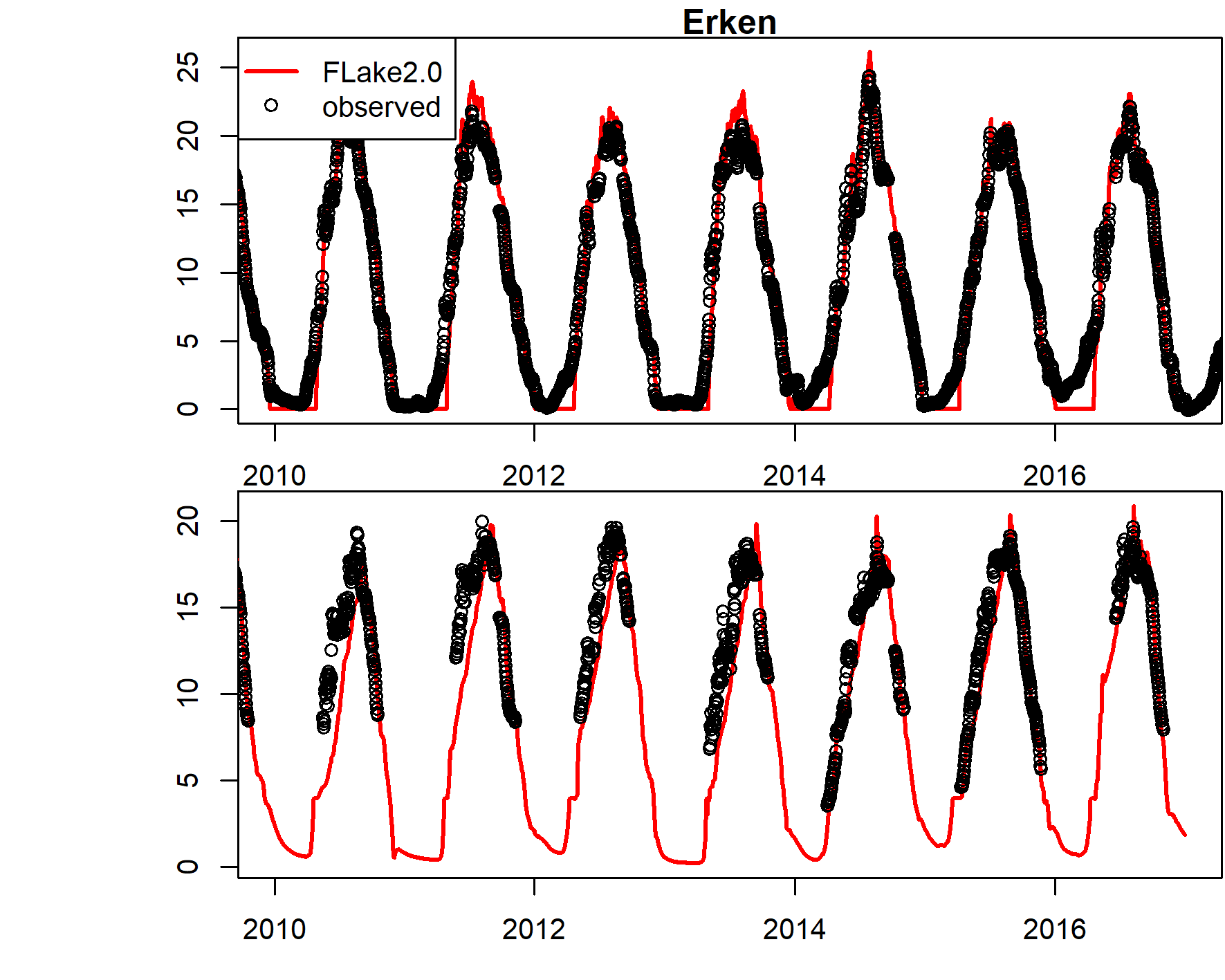 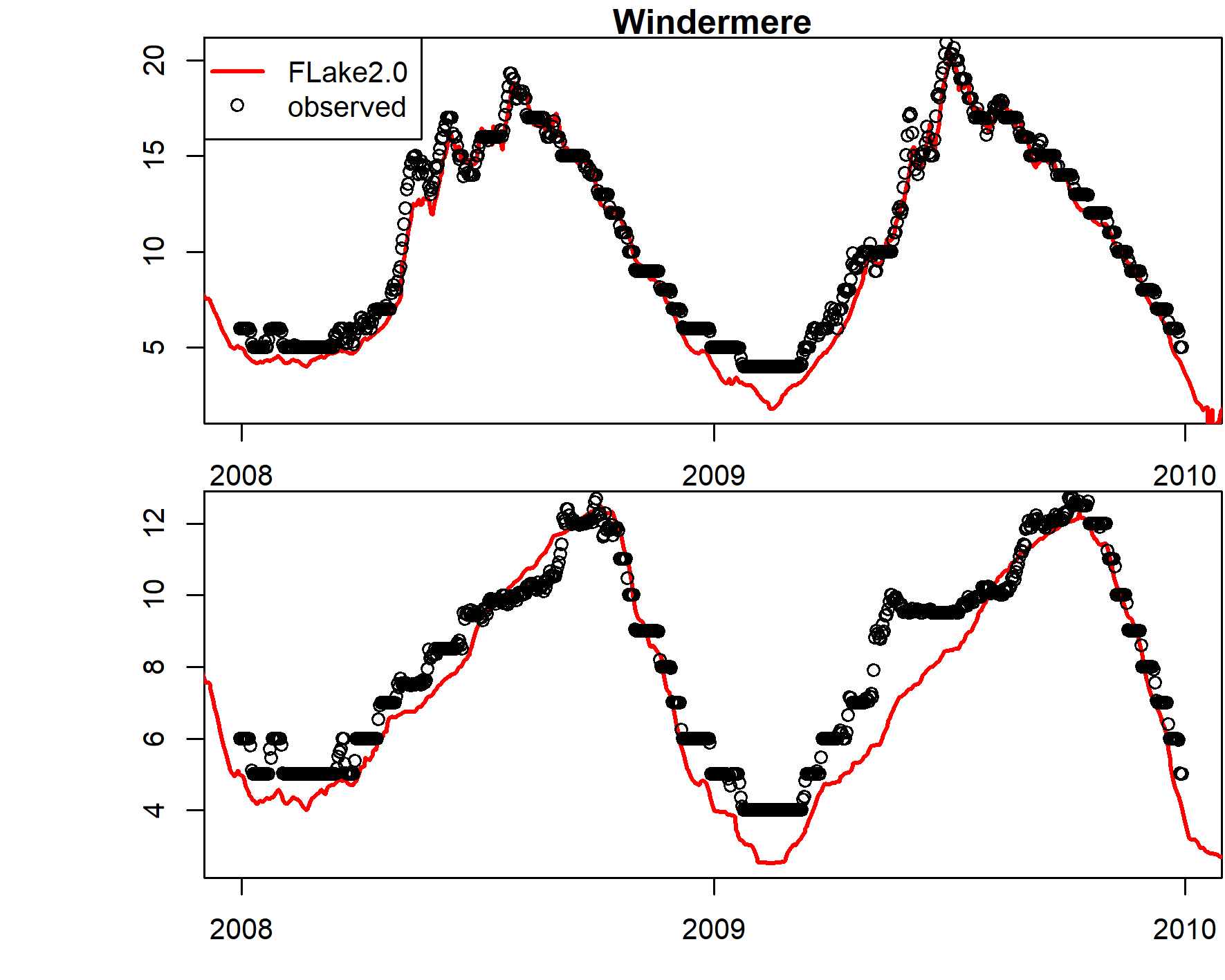 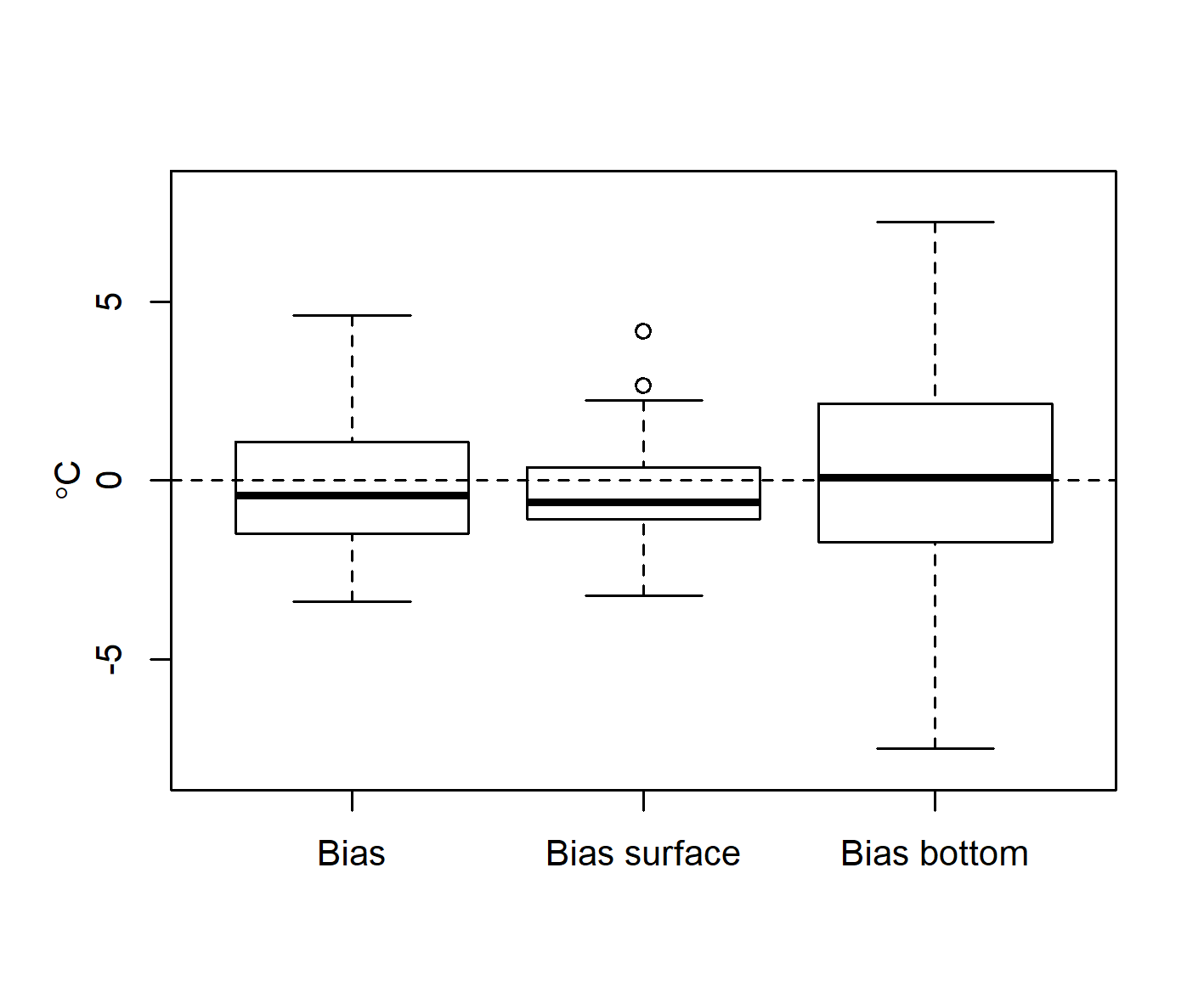 Surface temp (°C)
Surface temp (°C)
Bottom temp (°C)
Bottom temp (°C)
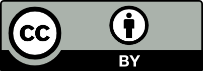 Seite 7
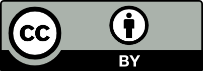 Simulated mixed layer depth
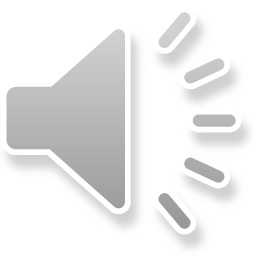 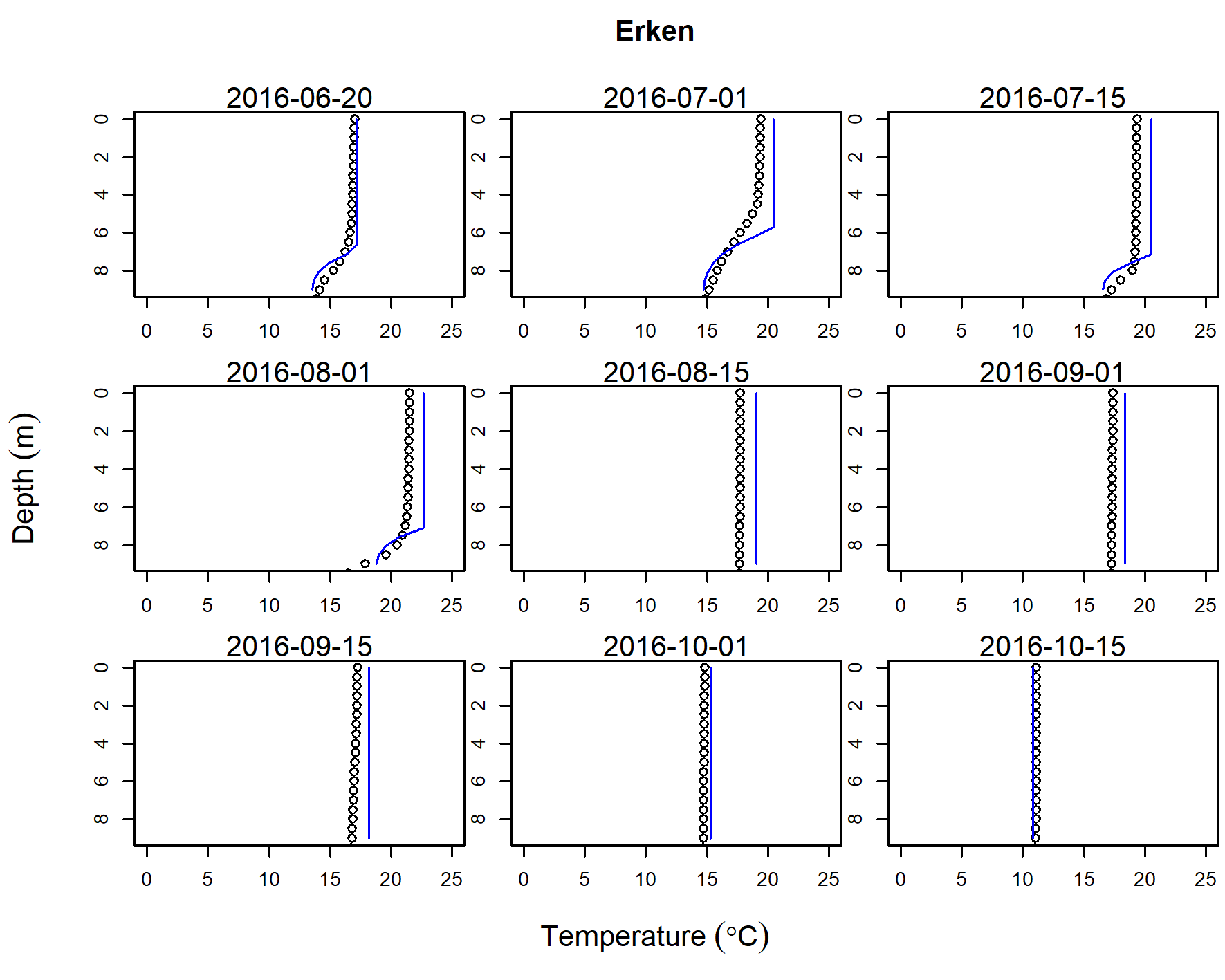 Seite 8
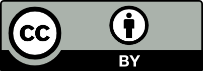 Climate warming trends
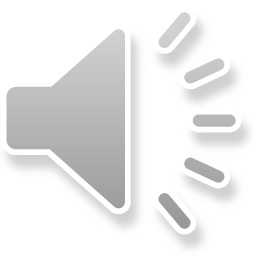 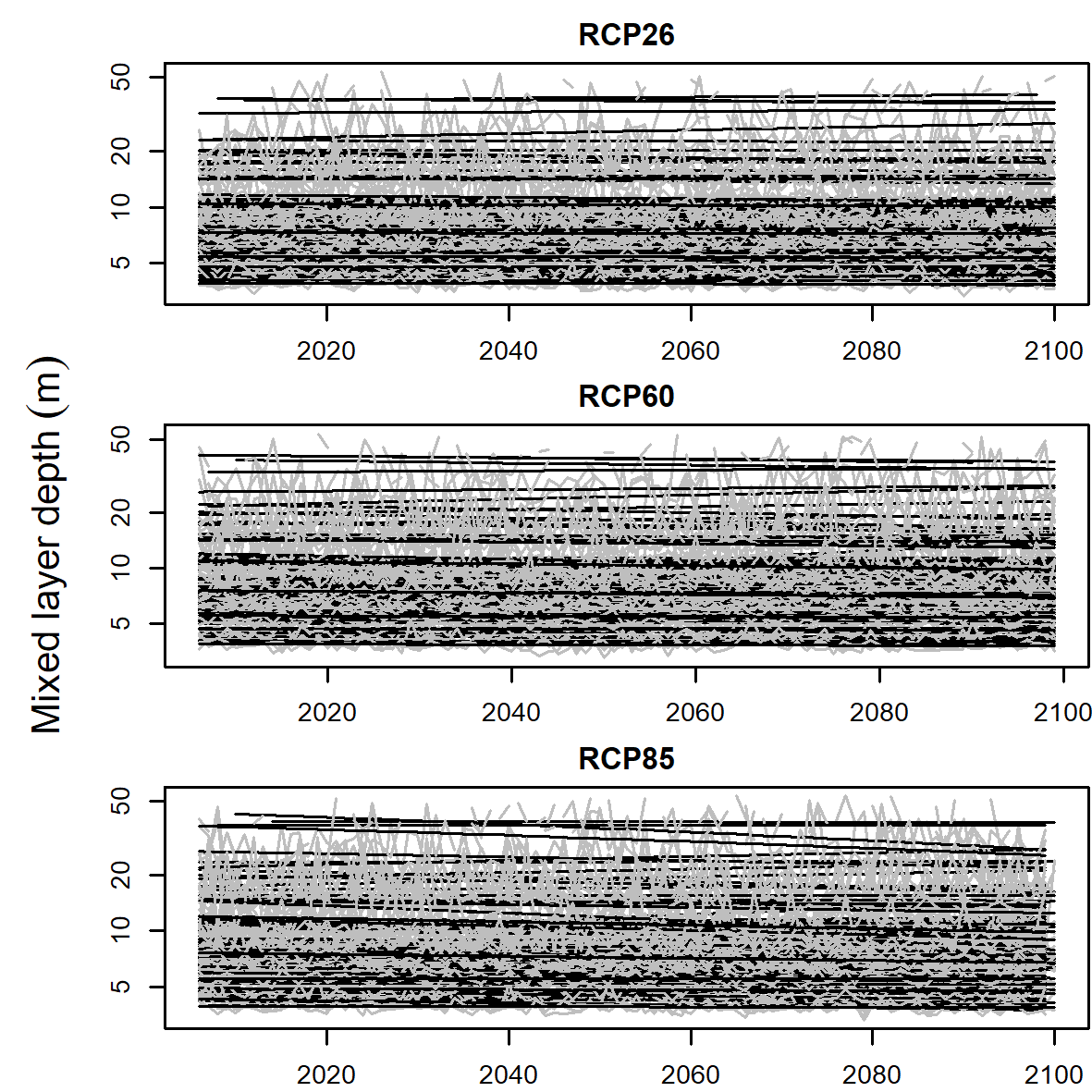 (*)
(ns)
(ns)
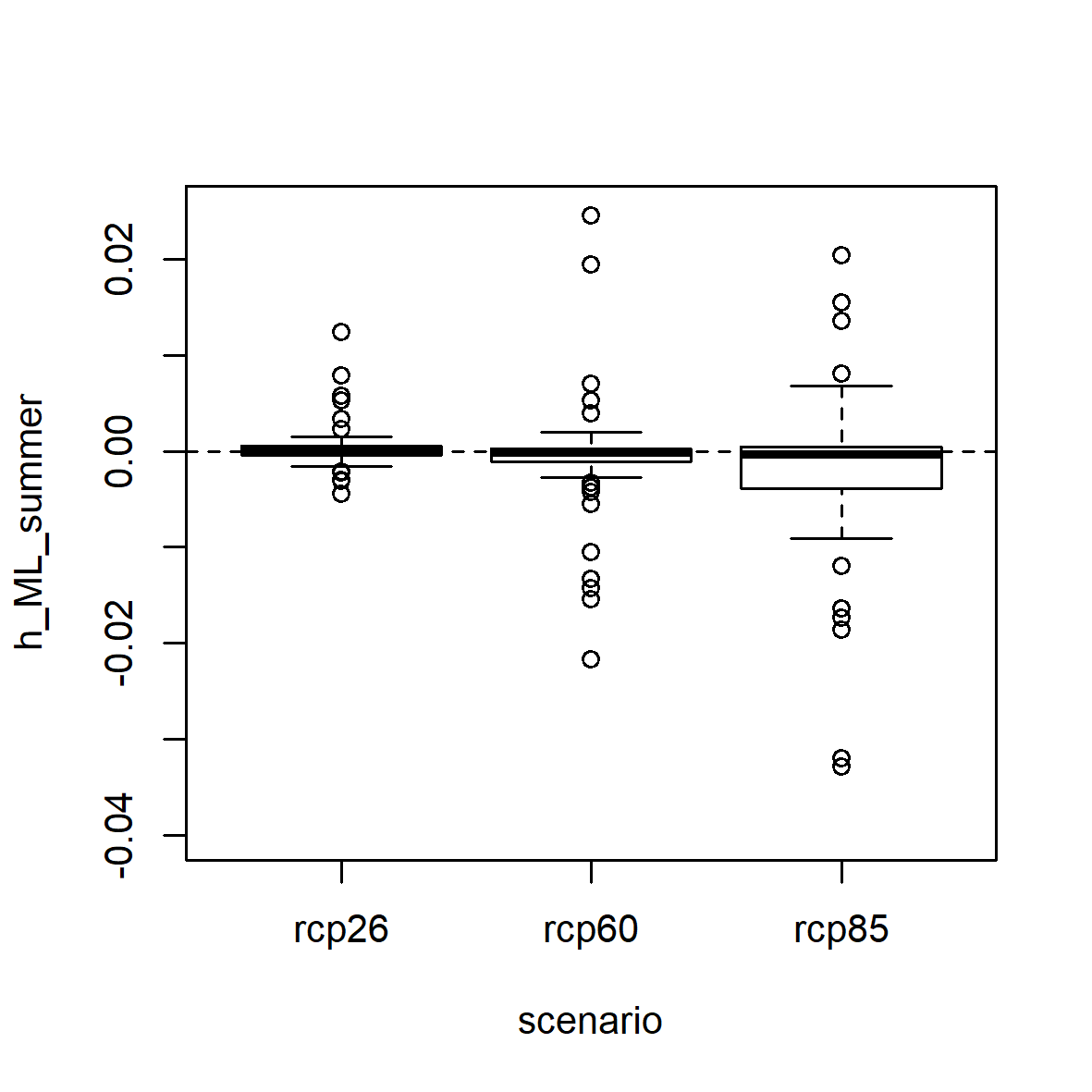 Mixed layer depth
(-3 mm decade-1)
Mean mixed layer depth in summer 
(=Jul - Sep in the north; Jan - Mar in the south)
Seite 9
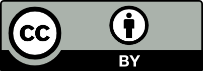 Climate warming trends
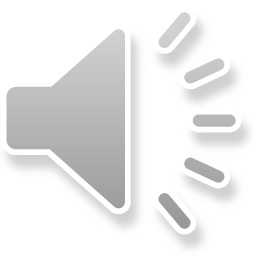 Underwater light is predicted to increase as a direct effect of climate change










Indirect effects (change in transparency) probably stronger
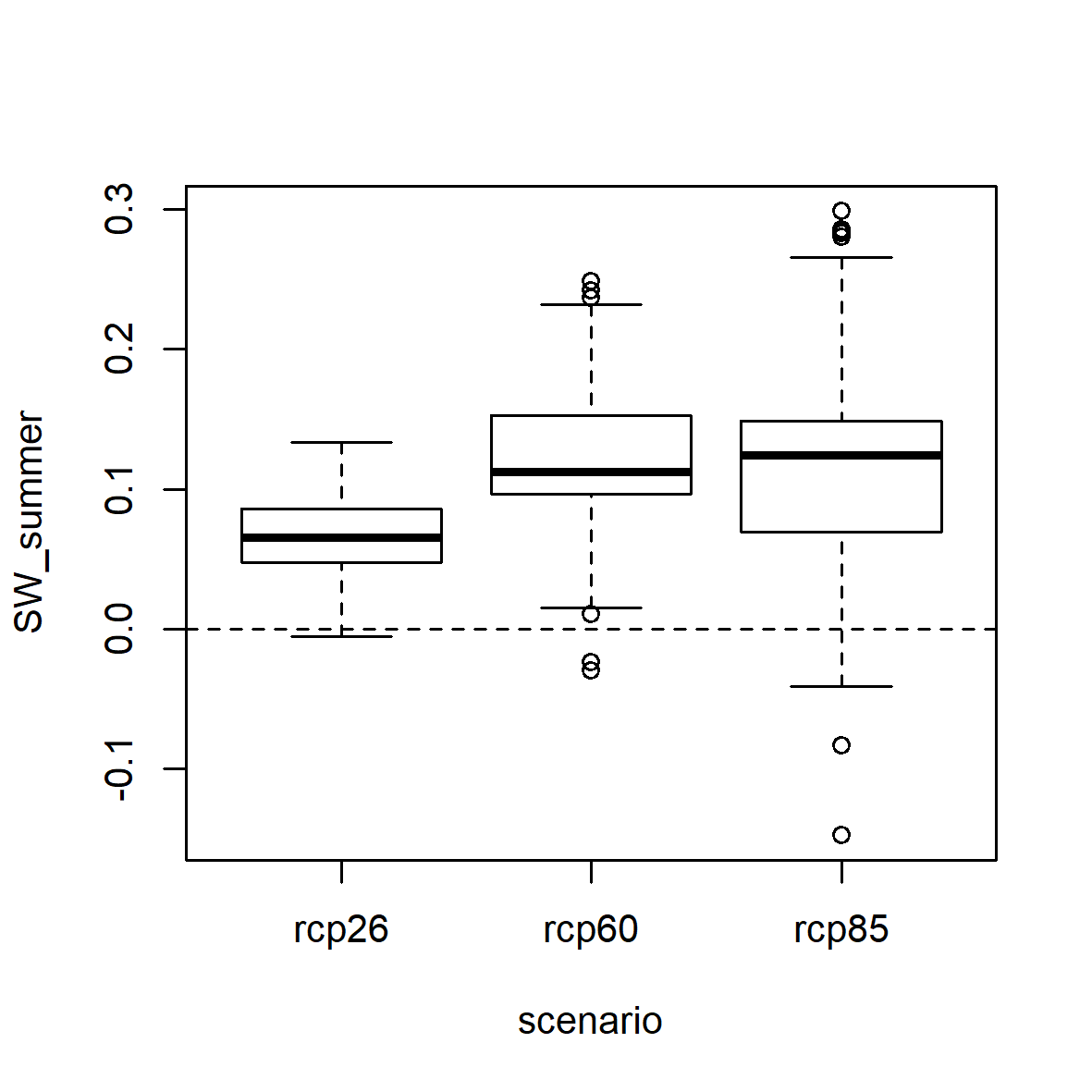 Solar radiation
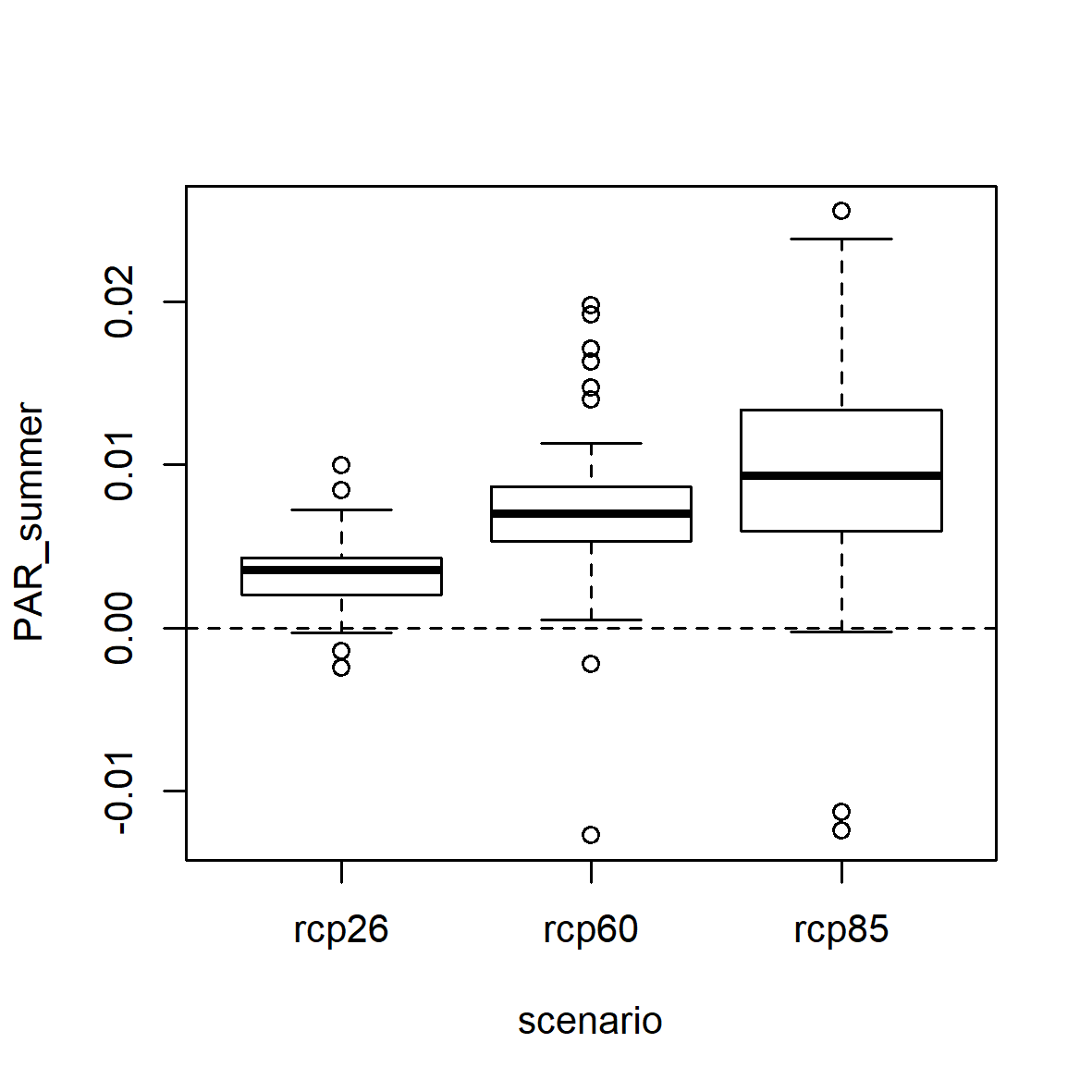 Underwater light (PAR)
(***)
(*)
(***)
(0.09 mol m-2 day-1 decade-1)
~10% over 100 years
(1.2 W m-2 decade-1)
~6% over 100 years
Seite 10
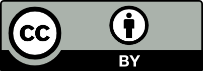 Summary and conclusions
hmix in summer appears to be unaffected directly by warming 

The mean light in the productive zone in summer is expected to increase, but this is due to an increase in solar radiation rather than decrease in hmix.

Underwater light and thus primary production may increase under warming, depending also on other indirect effects, especially water transparency.
Seite 11
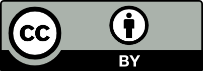 Thanks for listening
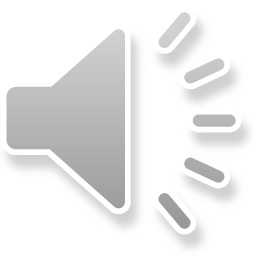 Funding: UFZ, DFG
Thanks to the ISIMIP community
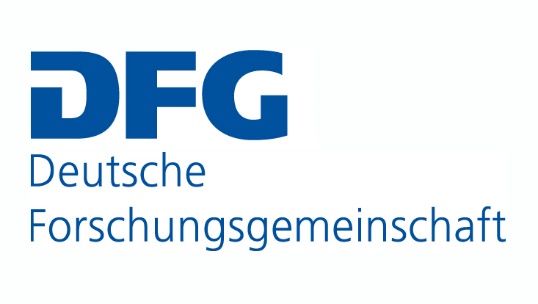 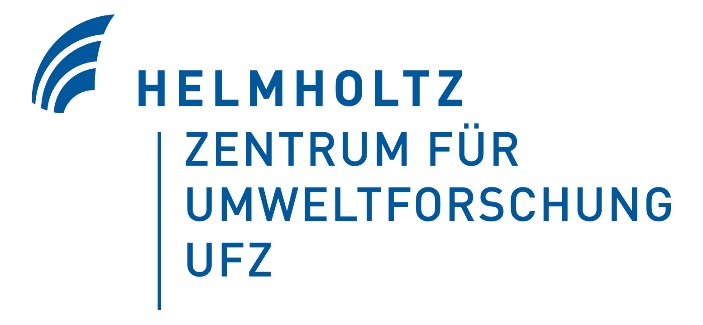 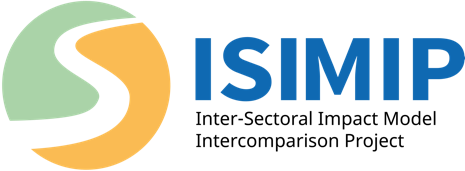 Seite 12